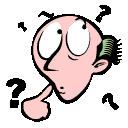 АНАЛИЗ  ГЛАГОЛА КАК  ЧАСТИ  РЕЧИ
РУССКИЙ ЯЗЫК, 3 КЛАСС
УМК «ГАРМОНИЯ»
МАРЧЕНКО Е.В.
ПОСЛУШАЙ СЛОВОЗАЗВУЧАЛА
С КАКИМ СЛОВОМ МОЖНО СОЕДИНИТЬ  СЛОВО ЗАЗВУЧАЛА?
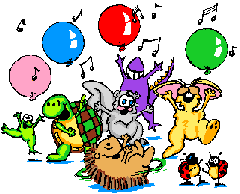 ЗАЗВУЧАЛА МУЗЫКА.
ПОРАЗМЫШЛЯЕМ НАД СЛОВОМ. ПРОВЕДЁМ АНАЛИЗ ЭТОГО СЛОВА:
1.ОБЪЯСНИ  ЗНАЧЕНИЕ СЛОВА;
2. ВЫПОЛНИ ЗВУКО- БУКВЕНЫЙ РАЗБОР (З-Б);
3. ПОКАЖИ СТРОЕНИЕ СЛОВА (С.С.);
4. РАЗБЕРИ СЛОВО КАК ЧАСТЬ РЕЧИ;
АНАЛИЗ ГЛАГОЛА КАК ЧАСТИ РЕЧИ (Ч.Р.)
1.ПРОВЕРЬ: ЭТО СЛОВО ГЛАГОЛ ИЛИ НЕТ?
 НА КАКОЙ ВОПРОС ОТВЕЧАЕТ СЛОВО;
 ЧТО СЛОВО ОБОЗНАЧАЕТ;
 МОЖЕТ ЛИ ИЗМЕНЯТЬСЯ ПО ВРМЕНАМ?
2. НАЗОВИ НАЧАЛЬНОУ (НЕОПРЕДЕЛЁННУЮ) ФОРМУ.
3. ОПРЕДЕЛИ, В КАКОЙ ФОРМЕ ГЛАГОЛ УПОТРЕБЛЁН:
ВРЕМЯ
ЧИСЛО
РОД (ДЛЯ ПРОШ. В. ЕД.Ч.)
ЛИЦО (ДЛЯ НАСТ. И БУД. В.)
НАПРИМЕР:
ПРОЧИТАЕШЬ – ЧТО СДЕЛАЕШЬ?, ДЕЙСТВ., 
      ИЗМ. ПО ВР.- ГЛ.
2.  НЕОПР. Ф.- ЧТО СДЕЛАТЬ? – ПРОЧИТАТЬ.
3.  В БУД. ВР., В ЕД.Ч., ВО 2 Л.
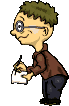